МИКРОПРОЦЕСОРНА ТЕХНИКА, Компютърни системи и технологии, ФКСУ
ЛЕКЦИЯ № 3

Логически нива
Типове изходи 
 Типове изводи
ТТЛ съвместимост
Типове памети
Структурна схема памети с непосредствен достъп
доц. д-р  А. Тодоров, кат. Компютърни системи ФКСУ – ТУ  СОФИЯ
‹#›
‹#›
МИКРОПРОЦЕСОРНА ТЕХНИКА, Компютърни системи и технологии, ФКСУ
ЛОГИЧЕСКИ НИВА 
(двоично кодиране, положителна логика)


Uo
                                            високо ниво “1“


	         	         ниско ниво “0“                    ON/OFF
		                                                                                      ON/OFF

					        OFF/ON                      OFF/ON
доц. д-р  А. Тодоров, кат. Компютърни системи ФКСУ – ТУ  СОФИЯ
‹#›
VCC
R1	        R2               R4
T2
X1
X2
….
Xn
Tm	         T1                  D
Y=X1 X2….Xn
T3
R3
МИКРОПРОЦЕСОРНА ТЕХНИКА, Компютърни системи и технологии, ФКСУ
ЕЛЕМЕНТИ С ИЗХОДНО СТЪПАЛО, ОК (ОD)


                                                                          TTL елемент (N серия)





Изходни стъпала –
  с отворен колектор (TTL схеми);
  с отворен дрейн (MOS/CMOS схеми).
доц. д-р  А. Тодоров, кат. Компютърни системи ФКСУ – ТУ  СОФИЯ
‹#›
X1


X2
X1  . X2 =
=  X1 ∨ X2
X1 
X2

X3 
X4
X1





X2
X1  . X2 =
= X1 ∨ X2
Y= X1X2∨ X3X4
МИКРОПРОЦЕСОРНА ТЕХНИКА, Компютърни системи и технологии, ФКСУ
TTL ЕЛЕМЕНТ – РЕАЛИЗАЦИЯ НА “ЖИЧНО” ИЛИ
R
R
R
доц. д-р  А. Тодоров, кат. Компютърни системи ФКСУ – ТУ  СОФИЯ
‹#›
МИКРОПРОЦЕСОРНА ТЕХНИКА, Компютърни системи и технологии, ФКСУ
ВИСОКОИМПЕДАНСНО СЪСТОЯНИЕ (HIGH IMPEDANCE) 
(ВИС, H.I., 3-state, Z- State)

                                        
            X1
            X2		     ЛС                           Товар
            Xn

	XZ  (OE)				                    OFF 	                    OFF
	         	    			                   
						      OFF 		       OFF
R
доц. д-р  А. Тодоров, кат. Компютърни системи ФКСУ – ТУ  СОФИЯ
‹#›
DIR
АDDRESS

DATA
MUX
0/1
МИКРОПРОЦЕСОРНА ТЕХНИКА, Компютърни системи и технологии, ФКСУ
ТИПОВЕ ИЗВОДИ. ВХОДОВЕ, ИЗХОДИ

 Входове – упр. по ток / по напрежение
 Изходи – “0”, “1”, Z (H.I.)


 Двупосочни.


 Мултиплексирани за
     адреси и данни в МПС
доц. д-р  А. Тодоров, кат. Компютърни системи ФКСУ – ТУ  СОФИЯ
‹#›
МИКРОПРОЦЕСОРНА ТЕХНИКА, Компютърни системи и технологии, ФКСУ
TTL НИВА, TTL СЪВМЕСТИМОСТ

Технология	ниско ниво U0	високо ниво U1	  захр. източник
CMOS		0V  до VCC/2 	VCC/2  до  VCC 	  VCC – захр.напрежение
TTL 		0V  до 0.8V 	     2V  до VCC 	  VCC = 4.75V до 5.25V 
ECL 		-1.175V до -VEE 	0.75V  до 0V	  VEE = -5.2V VCC=GND

Входни и изходни нива, прагови напрежения
VCCVIH     VILVOL     VOHVT

TTL съвместимост при CMOS ИС: 
	- по отношение на входовете: VIL ≤ 0.8V,   VIH ≥ 2.0V
	- по отношение на изходите:   VОL ≤ 0.4V,  VОH ≥ 2.4V.
доц. д-р  А. Тодоров, кат. Компютърни системи ФКСУ – ТУ  СОФИЯ
‹#›
МИКРОПРОЦЕСОРНА ТЕХНИКА, Компютърни системи и технологии, ФКСУ
Фамилии ИС с  НСИ/ССИ
(TTL  съвместими), с общо предназначение:

 TTL схеми
TTL (74xx)  True TTL    
74L   	Low power   
74S    	Schottky    
74H    	High speed     
74LS   	Low power Schottky                
74AS   	Advanced Schottky         
74ALS  	Advanced Low power –
             	Schottky                
74F(AST)  Fast (Advanced Schottky)  





   CMOS схеми  
-74C       CMOS (различни Vcc нива)    
74HC (U)  High speed  CMOS 
	(небуферирани изходи)        
74HCT   High speed CMOS - TTL inputs            
74AHC   Advanced High speed - CMOS                
74AHCT Advanced High speed - CMOS – 
	TTL inputs   
74FCT (-A)  Fast - CMOS - TTL inputs 	(различна скорост)  
74AC      Advanced - CMOS                             
74ACT    Advanced - CMOS - TTL inputs               
74FACT  AC, ACT (Q) series                      
74ACQ   Advanced CMOS - Quiet outputs                 
74ACTQ Advanced - CMOS - TTL inputs 	Quiet outputs
доц. д-р  А. Тодоров, кат. Компютърни системи ФКСУ – ТУ  СОФИЯ
‹#›
МИКРОПРОЦЕСОРНА ТЕХНИКА, Компютърни системи и технологии, ФКСУ
Драйвери за линии 
(Bus Driver Families)

74ABT      Advanced - BiCMOS                  
74ABTE   ABT- Enhanced Transceiver 
   	   Logic                
74ABTH   Advanced BiCMOS– bus Hold 		
74BCT     BiCMOS - TTL inputs                        
74BTL     Backplane-Transceiver- Logic             
74GTL    Gunning - Transceiver - Logic               
74GTLP  GTL Plus                                

Нисковолтови фамилии
(Low Voltage Families) 

74ALB  Advanced  Low Voltage BiCMOS                 
74LV (U)  Low – Voltage	
 	 (небуферирани изходи)           
74LVC (R) (U)   LV - CMOS (damping 	резистор, небуферирани 	изходи) 
74LVCH Low Voltage- CMOS - bus Hold                 
74ALVC  Advanced Low-Voltage- CMOS                 
74LVT (R) (U)   LV - (damping 	резистор, небуферирани 	изходи) 
74LVTZ  Low-Voltage- TTL- H.I.power-up   
74ALVC (R)  ALV - CMOS (bus Hold) 	        
                 (damping резистор)    
74ALVCH   Advanced– Low-Voltage - 	      
                CMOS - bus Hold  
74LCX    LV - CMOS (Vcc=3V & 5V)  
74VCX    LV - CMOS (Vcc=1.8V& 3.6V)

4000       True CMOS (не -TTL нива) 








DIP (Dual In-line Package) – други DIP: CDIP, PDIP, SDIP;……,IP, QP
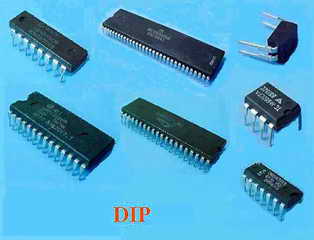 доц. д-р  А. Тодоров, кат. Компютърни системи ФКСУ – ТУ  СОФИЯ
‹#›
МИКРОПРОЦЕСОРНА ТЕХНИКА, Компютърни системи и технологии, ФКСУ
ECL ФАМИЛИИ ИС:

MEC I           8nS*                
MEC II          2nS*                    
MEC III         (16XX)  1nS*
101xx           100 серия 10K ECL, 3.5nS*              
102xx           200 серия 10K ECL, 2.5nS*              
108xx           800 серия 10K ECL, voltage compensated, 3.5nS* 
10Hxxx        10K - High speed, voltage compensated, 1.8nS*
10Exxx         10K - ECLinPS, voltage compensated, 800pS*  
100xxx         100K, temperature compensated                   
100Hxxx       100K - High speed, temperature compensated  
100Exxx       100K - ECLinPS, temp, voltage comp., 800pS* 

Gunning transceiver logic (GTL)
Silicon on Sapphire (SOS)
Crossbar Technology (CBT)
Integrated Injection Logic (I2L)
доц. д-р  А. Тодоров, кат. Компютърни системи ФКСУ – ТУ  СОФИЯ
‹#›
МИКРОПРОЦЕСОРНА ТЕХНИКА, Компютърни системи и технологии, ФКСУ
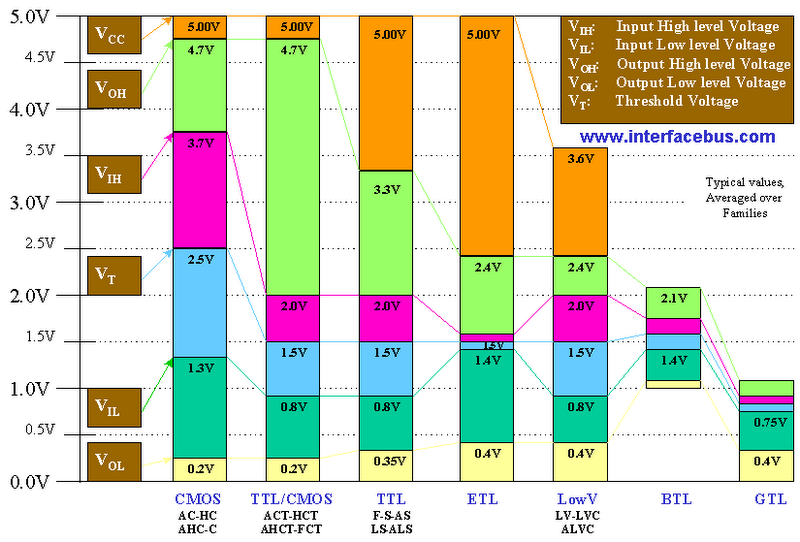 доц. д-р  А. Тодоров, кат. Компютърни системи ФКСУ – ТУ  СОФИЯ
‹#›
МИКРОПРОЦЕСОРНА ТЕХНИКА, Компютърни системи и технологии, ФКСУ
TTL НИВА, TTL СЪВМЕСТИМОСТ
 ЕДНАКВИ ЛОГИЧЕСКИ НИВА, НЕЗАВИСИМО ОТ ТЕХНОЛОГИЯТА НА ПРОИЗВОДСТВО НА ЕЛЕМЕНТИТЕ
Технология	ниско ниво U0	високо ниво U1	  захр.източник
CMOS		0V  до VCC/2 	VCC/2  до  VCC 	  VCC – захр.напрежение
TTL 		0V  до 0.8V 	     2V  до VCC 	  VCC = 4.75V до 5.25V 
ECL 		-1.175V до -VEE 	0.75V  до 0V	  VEE = -5.2V VCC=GND

TTL съвместимост при CMOS ИС: 
  по отношение на входовете: VIL ≤ 0.8V,   VIH ≥ 2.0V
  по отношение на изходите:   VОL ≤ 0.4V,  VОH ≥ 2.4V.
доц. д-р  А. Тодоров, кат. Компютърни системи ФКСУ – ТУ  СОФИЯ
‹#›
МИКРОПРОЦЕСОРНА ТЕХНИКА, Компютърни системи и технологии, ФКСУ
ВИДОВЕ ПАМЕТИ С НЕПОСРЕДСТВЕН ДОСТЪП

Видове:
RAM (random access memory) → енергозависими, за 
	  четене и за запис.
SRAM (static RAM);	  - биполярни;
 DRAM (dynamic RAM); - MOS; CMOS; BiCMOS
ROM (read-only memory)  → енергонезависими, само за четене. 

Режими на работа при RAM паметите: 
неизбрана;
четене;
запис;
standby (понижена консумация).
доц. д-р  А. Тодоров, кат. Компютърни системи ФКСУ – ТУ  СОФИЯ
‹#›
WL      BL (DL)
Дума (Word) с дължина L
А1
А2
…..
АN+M
пълен адрес
Запомняща среда (матрица)
N
D (данни)
2N ЗК
 (Cells)
ДШ  pедoове
I/O  буфери
ДШ колони
M
управление
чет./зап. (R/W)
разр.изходи (OE)
избор схема (CS)
МИКРОПРОЦЕСОРНА ТЕХНИКА, Компютърни системи и технологии, ФКСУ
СТРУКТУРА НА ПАМЕТ С НЕПОСРЕДСТВЕН ДОСТЪП
доц. д-р  А. Тодоров, кат. Компютърни системи ФКСУ – ТУ  СОФИЯ
‹#›
МИКРОПРОЦЕСОРНА ТЕХНИКА, Компютърни системи и технологии, ФКСУ
Запомняща матрица – на база тригери (SRAM) или други специфични транзисторни структури (DRAM);
 Адресни шини: А0...АN+M – адресират 2N ЗК  с дължина на думата L. 
  M - част от адресните шини за адресиране на конкретен ЗЕ. 

Ако имаме 1024 (210) ЗК, то за адресирането им са необходими N=10;

 при нарастване обема на паметта (броят АШ е ограничен) :
последователно подаване на 2 или повече такта, мултиплексирано – напр.   при n=20 първи такт А0...А9  (1-ви такт), А10...А19  (2-ри такт);
 RAM със сериен адрес (с допълнителен регистър само през 1 АШ).

 CS (chip select) – избор на схема (избрана при ниско ниво CS=0);
 R/W (read/write) – четене запис (при R/W=0 – запис), още – WE (write enable);
 ОЕ (output enable) – разрешен/забранен изход ( Hiz);
доц. д-р  А. Тодоров, кат. Компютърни системи ФКСУ – ТУ  СОФИЯ
‹#›
МИКРОПРОЦЕСОРНА ТЕХНИКА, Компютърни системи и технологии, ФКСУ
ПРАКТИЧЕСКА СТРУКТУРА НА SRAM – STATIC RANDOM ACCESS MEMORY (VOLATILE MEMORY)

Сигнали, свързани с работата на SRAM 

ADDR (AN – по-горе)
Data inputs/outputs (DQ), 
OE 
C(K) тактови сигнали (dual clock SRAM)
CS
R/W (WE)
Byte Write Enable (WEx) – при IBM памети (9pin DQ)
доц. д-р  А. Тодоров, кат. Компютърни системи ФКСУ – ТУ  СОФИЯ
‹#›
МИКРОПРОЦЕСОРНА ТЕХНИКА, Компютърни системи и технологии, ФКСУ
ПРАКТИЧЕСКИ СТРУКТУРИ НА SRAM – STATIC RANDOM ACCESS MEMORY (VOLATILE MEMORY): СЪСТАВ, СИГНАЛИ, РЕЖИМИ, ВД


  Запомняща среда (memory array) – 1 или повече;
  Осн. елемент – тригер с 2 изх.състояния (bits able device);

  ДШ – по редове и колони WL (word line), BL (bit line);
  Допълнителни схеми за четене и запис;
  Структури за запис (запомня входната дума);
  Разрешаваща изходите структура (3-state изходни буфери);
  Вътрешно броячни схеми и регистри (при т.нар. burst режими, pipelining)
доц. д-р  А. Тодоров, кат. Компютърни системи ФКСУ – ТУ  СОФИЯ
‹#›
BLk 		BLk 	   BLm 		 BLm
WLi 		



WL j
ЗЕ
ЗЕ
ЗЕ
ЗЕ
МИКРОПРОЦЕСОРНА ТЕХНИКА, Компютърни системи и технологии, ФКСУ
РАЗПОЛОЖЕНИЕ НА ЗЕ В ЗАПОМНЯЩАТА СРЕДА НА 
ПАМЕТ С НЕПОСРЕДСТВЕН ДОСТЪП
доц. д-р  А. Тодоров, кат. Компютърни системи ФКСУ – ТУ  СОФИЯ
‹#›
V
DD
WL
WL
DL
DL
МИКРОПРОЦЕСОРНА ТЕХНИКА, Компютърни системи и технологии, ФКСУ
ОСНОВНИ ТИПОВЕ ЗК ПРИ ПАМЕТИ
 С НЕПОСРЕДСТВЕН ДОСТЪП

               4-T SRAM (R-MOS) 		          6-T SRAM (CMOS)
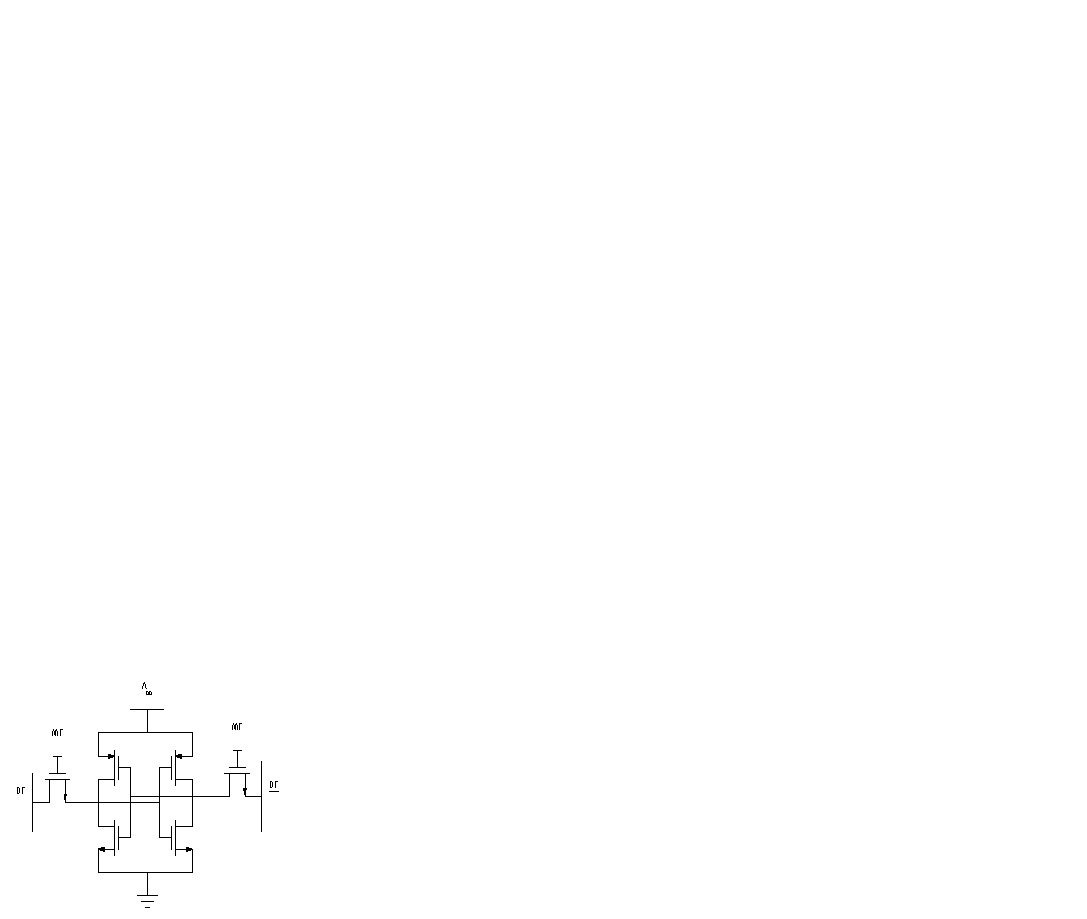 доц. д-р  А. Тодоров, кат. Компютърни системи ФКСУ – ТУ  СОФИЯ
‹#›
МИКРОПРОЦЕСОРНА ТЕХНИКА, Компютърни системи и технологии, ФКСУ
ТАБЛИЦА НА СТОЙНОСТИТЕ НА СИГНАЛИТЕ ПРИ РАБОТА НА SRAM ПАМЕТИ
доц. д-р  А. Тодоров, кат. Компютърни системи ФКСУ – ТУ  СОФИЯ
‹#›
AN


R/W

CS



DATA
OUT
VALID DATA
τac
МИКРОПРОЦЕСОРНА ТЕХНИКА, Компютърни системи и технологии, ФКСУ
РЕЖИМИ НА РАБОТА НА ПАМЕТИ С НЕПОСРЕДСТВЕН ДОСТЪП
   четене от паметта:
				    1. липсва режим на изтриване
				      /новата информация се записва 			                       направо върху старата/

					1.  AN (ADDR) – адрес

					2.  R/W – четене / запис  (R/W=1)

					3.  CS – избор на схема

					4.  DATA OUT – данни в изхода.

					τac - време на достъп
(Access time)
 
валидност на данните




         t
доц. д-р  А. Тодоров, кат. Компютърни системи ФКСУ – ТУ  СОФИЯ
‹#›
AN



R/W

CS



DATA
IN
DATA IN
МИКРОПРОЦЕСОРНА ТЕХНИКА, Компютърни системи и технологии, ФКСУ
запис в паметта:




					1.  AN – адрес
					2.  R/W – четене / запис  (R/W=0)
					3.  CS – избор на схема
					4.  DATA IN – записани данни.

					! стробиране на данните по CS





				     t
доц. д-р  А. Тодоров, кат. Компютърни системи ФКСУ – ТУ  СОФИЯ
‹#›
CLK период
CLK


ADDR    

CS	
WE     


OE      

DQ
Data output
A0	        A1		  A2 	       A3
Setup Hold
Setup
DQ0	         DQ1           DQ2
МИКРОПРОЦЕСОРНА ТЕХНИКА, Компютърни системи и технологии, ФКСУ
РЕЖИМ “ЧЕТЕНЕ” В SRAM – ВД В ПРАКТИЧЕСКИ СТРУКТУРИ (FLOW THRU)
доц. д-р  А. Тодоров, кат. Компютърни системи ФКСУ – ТУ  СОФИЯ
‹#›
CLK период
CLK


ADDR    

CS

WE     

DI
Data input
A0	          A1		  A2	     A3
Setup Hold
DI0	       DI1                 DI2
МИКРОПРОЦЕСОРНА ТЕХНИКА, Компютърни системи и технологии, ФКСУ
РЕЖИМ “ЗАПИС” В SRAM – ВД В ПРАКТИЧЕСКИ СТРУКТУРИ (FLOW THRU)
доц. д-р  А. Тодоров, кат. Компютърни системи ФКСУ – ТУ  СОФИЯ
‹#›
МИКРОПРОЦЕСОРНА ТЕХНИКА, Компютърни системи и технологии, ФКСУ
Допълнителна литература:

http://www.interfacebus.com/voltage_threshold.html

http://klabs.org/DEI/References/design_guidelines/nasa_guidelines/misc/ttl_compatibility.htm

http://www.owlnet.rice.edu

Ashok K Sharma, “Advanced Semiconductor Memories – Architectures, Design, and Applications”, Willey Inter-Science, 2003, pp.652.
доц. д-р  А. Тодоров, кат. Компютърни системи ФКСУ – ТУ  СОФИЯ
‹#›
МИКРОПРОЦЕСОРНА ТЕХНИКА, Компютърни системи и технологии, ФКСУ
КРАЙ НА ЛЕКЦИЯТА
доц. д-р  А. Тодоров, кат. Компютърни системи ФКСУ – ТУ  СОФИЯ
‹#›